A RECONQUISTA CRISTÃ
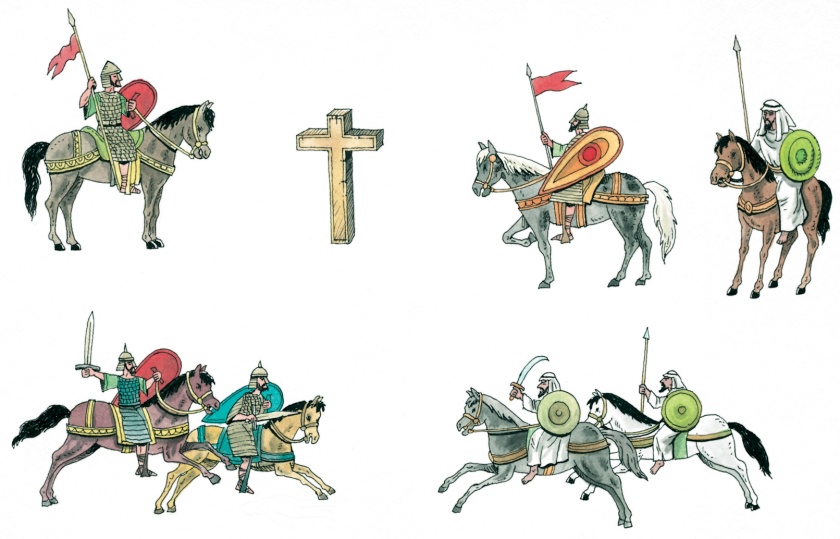 A invasão muçulmana
Em 711 os muçulmanos invadiram a Península Ibérica. 

Pretendiam:
 Espalhar a sua religião;
Explorar as riquezas das terras conquistadas;
Construir um império.
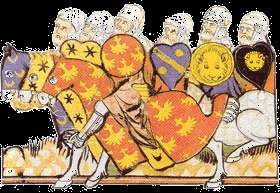 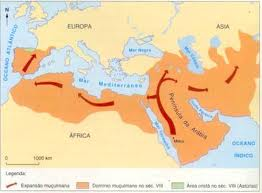 Início da reconquista cristã
Os cristãos a refugiarem-se nas Astúrias.

Esta região por ser muito montanhosa era de difícil acesso.

Foi a partir das Astúrias que se iniciou a Reconquista Cristã . Em 718, Pelágio torna-se rei das Astúrias e inicia uma guerra que durará até 1492.
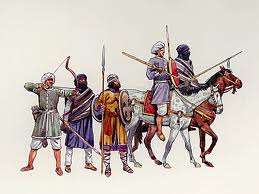 Reinos cristãos na Península Ibérica
O avanço dos cristãos para sul levou à criação de vários reinos cristãos na Península Ibérica.


Os cruzados, cavaleiros cristãos vindos do norte e centro da Europa, foram importantes aliados, dos reis cristãos, na guerra contra os muçulmanos.
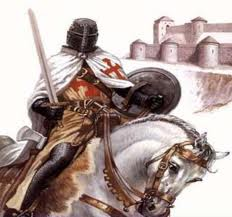 [Speaker Notes: Insira uma imagem de uma das características geográficas do seu país.]
Doação do Condado Portucalense
Entre os cruzados que vieram para a P.I. estavam dois cavaleiros nobres a quem o rei de Leão (Afonso VI) deu a mão das filhas em casamento.

D. Raimundo casou com Dª Urraca, filha legítima do rei e recebeu o Condado da Galiza.

D. Henrique casou com Dª Teresa, filha ilegítima, e recebeu o Condado Portucalense.
D. Afonso VI
[Speaker Notes: Insira uma imagem ilustrando uma estação no seu país.]
Juramento de Vassalagem
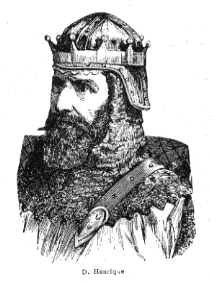 O Conde D. Henrique prestou vassalagem a Afonso VI o que o obrigava a:

Ir às cortes de Afonso VI:
Prestar auxílio militar;
Obedecer ao rei.
Quando D. Henrique morreu, em 1112, seu filho, Afonso Henriques tinha apenas quatro anos. 
O Condado Portucalense passou a ser governado por sua mãe, D. Teresa.
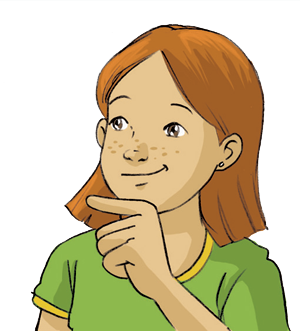 D. Afonso Henriques
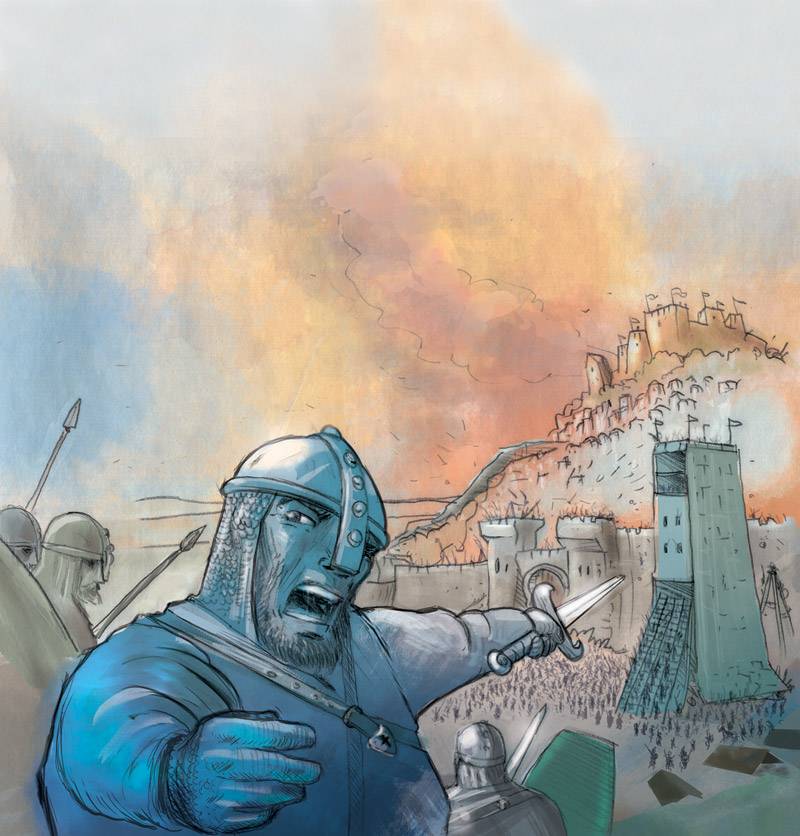 D. Afonso Henriques pretendia que a mãe lhe entregasse o governo do Condado. Como D. Teresa se recusava a entregar-lhe o governo D. Afonso Henriques lutou contra a mãe (Batalha de S. Mamede – 1128).

Lutou contra o primo (Afonso VII)  não querendo prestar-lhe vassalagem.

Lutou também contra os mouros conseguindo importantes vitórias.
[Speaker Notes: Insira uma imagem ilustrando um costume ou tradição.]
Bula manifestis Probatum
O Papa tinha, nesta época, uma grande autoridade sobre todos os reis cristãos

D. Afonso Henriques fez várias tentativas para que o Papa reconhecesse a independência de Portugal

O Papa só reconheceu D. Afonso Henriques como rei de Portugal em 1179.
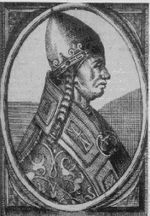 [Speaker Notes: Insira uma imagem do principal dirigente do seu país.]
Conquistas de D. Afonso Henriques
A preocupação de D. Afonso Henriques em alargar o território do Reino de Portugal obrigou-o a passar a maior parte da sua vida em guerra com os Muçulmanos.

Quando morreu, em 1185, apesar de ter perdido algumas das praças conquistadas devido aos reforços que os Muçulmanos receberam, o território do reino tinha duplicado de tamanho.
[Speaker Notes: Insira uma imagem que ilustre algum aspecto da economia do seu país.]